СЕВЕРНА АМЕРИКА
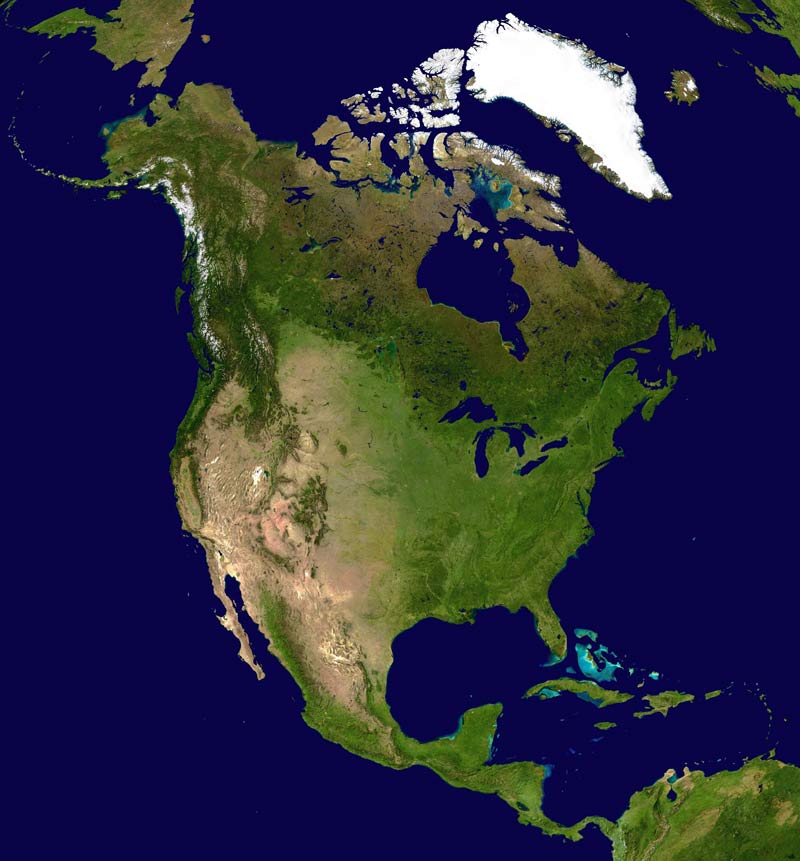 Северни ледени океан
ПОЛОЖАЈ
Аљаска
- Западно од Гринича, северно од Екватора
- Излаз на три океана
Лабрадор
- Велика разуђеност;
Велики Тихи океан
Полуострва:
Лабрадор
Атлантски океан
Аљаска
Калифорнија
Флорида
Флорида
Калифорнија
Мексички залив
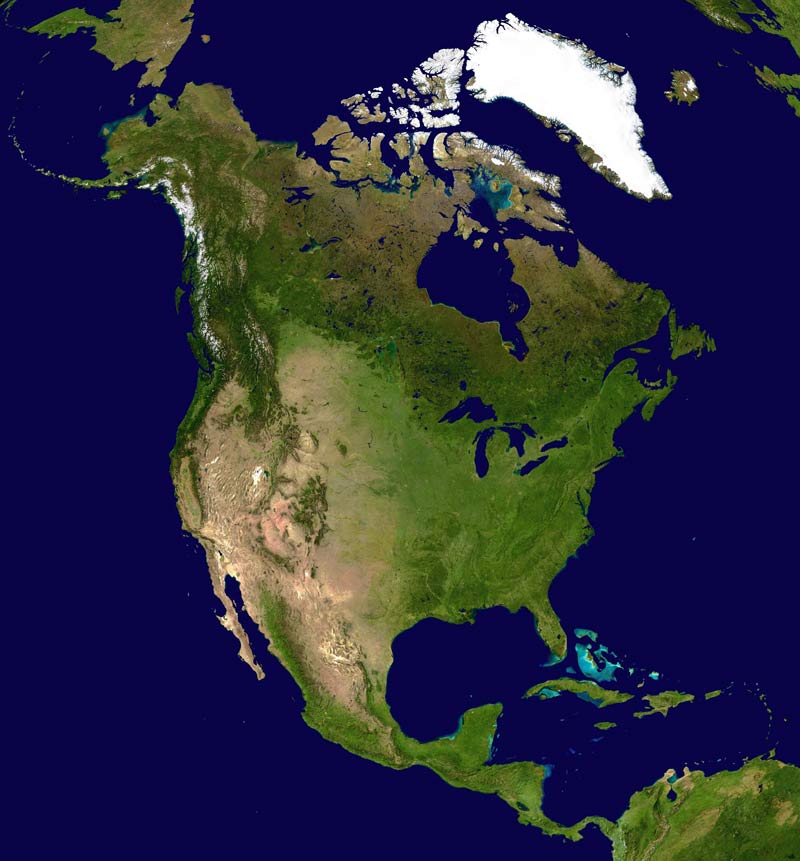 Заливи:
Гренланд
Мексички залив
Калифорнијски залив
Алеути
Бафиново острво
Аљаски залив
Хадсонов залив
Хадсонов залив
Аљаски залив
Њуфаундленд
Залив Свети Лоренц
Залив Св. Лоренц
Острва:
Гренланд
Бафиново острво
Њуфаундленд
Мексички залив
Калифорнијски залив
Алеутска острва
Антили
Антилска острва
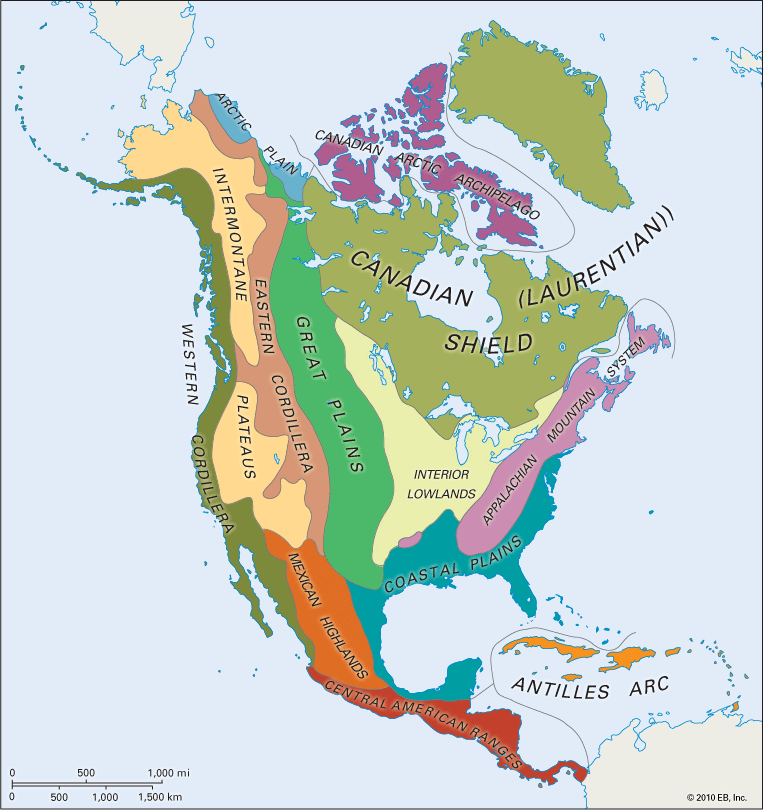 Природне целине
1.
1. Канадски Арктик;
2. Канадски штит;
3. Апалачи;
4. Кордиљери;
2.
5. Приморске низије;
4.
6. Средишња низија;
6.
8.
7. Високе равнице;
7.
4.
3.
8. Висоравни и платои;
5.
Климатске области
Вегетационе области
- Ваздушне масе продиру са севера и југа, на истоку и западу су планине
- Вегетација је разноврсна – на северу тундре и тајге, јужније мешовите шуме, у централним деловима прерије, шуме секвоја; на југозападу  полупустиње (сегуаро кактуси);
- Клима – поларна, субполарна, умерена (40-60осгш), океанска, сува и влажна суптропска, пустињска;
- Бројни национални паркови –   Јелоустон 1872.године;
- Урагани и торнада;
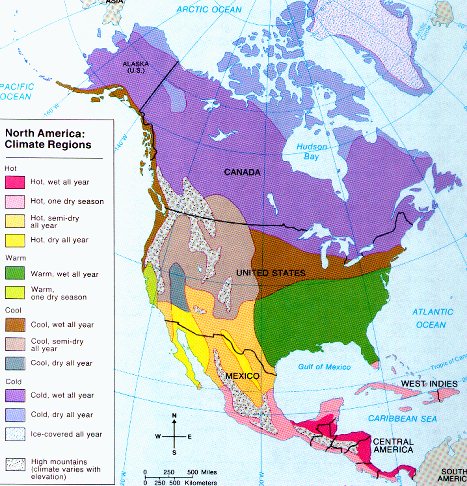 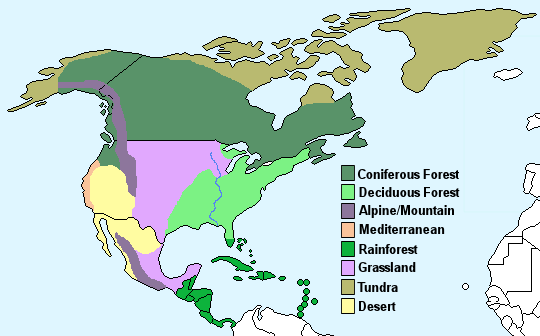 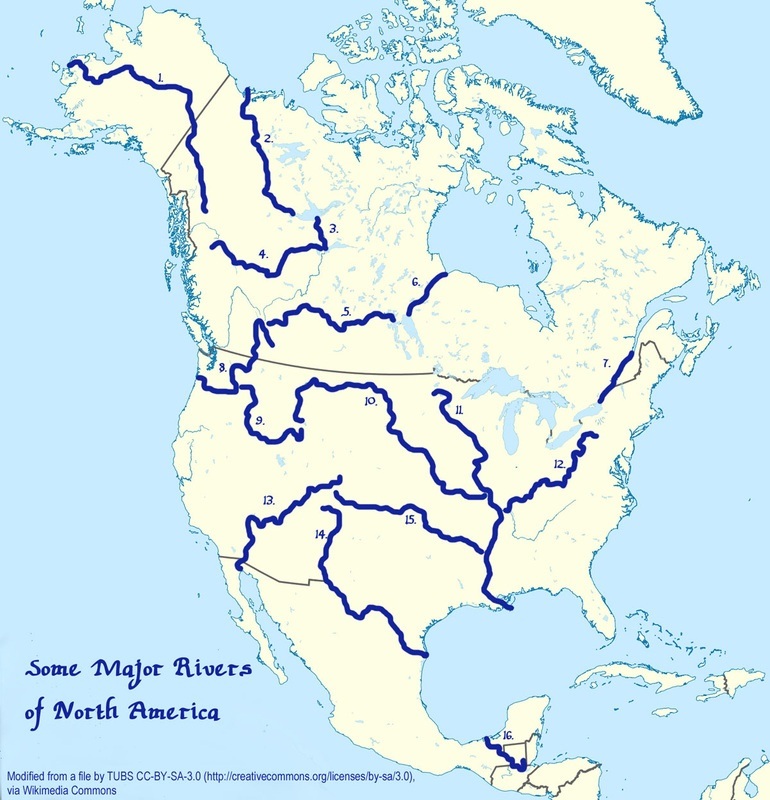 Веће реке:

Мисисипи
Мисури
Колорадо
Рио Гранде
Јукон
Макензи
Колумбија
Свети Лоренц
Јукон
Медвеђе
Ропско
Макензи
Атабаска
Винипег
Свети Лоренц
Горње
Колумбија
Онтарио
Мисури
Хјурон
Већа језера:

Горње
Мичиген
Хјурон
Ири
Онтарио
Медвеђе
Ропско 
Атабаска
Винипег
Мичиген
Ири
Колорадо
Рио Гранде
Мисисипи
Друштвене одлике
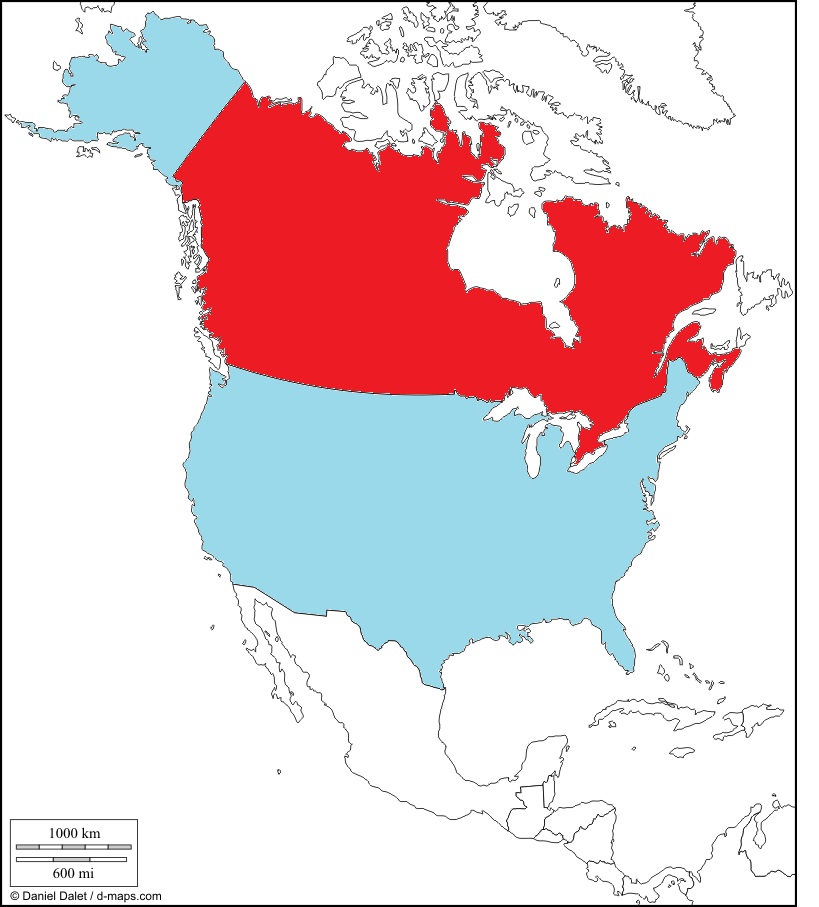 КАНАДА
Површина: 9 984 670 км2
Број становника: 35 151 728
Густина насељености: 4 ст/км2
Главни град: Отава
КАНАДА
СЈЕДИЊЕНЕ АМЕРИЧКЕ ДРЖАВЕ
СЈЕДИЊЕНЕ АМЕРИЧКЕ ДРЖАВЕ
Површина: 9 833 520 км2
Број становника: 325 719 178
Густина насељености: 91 ст/км2
Главни град: Вашингтон
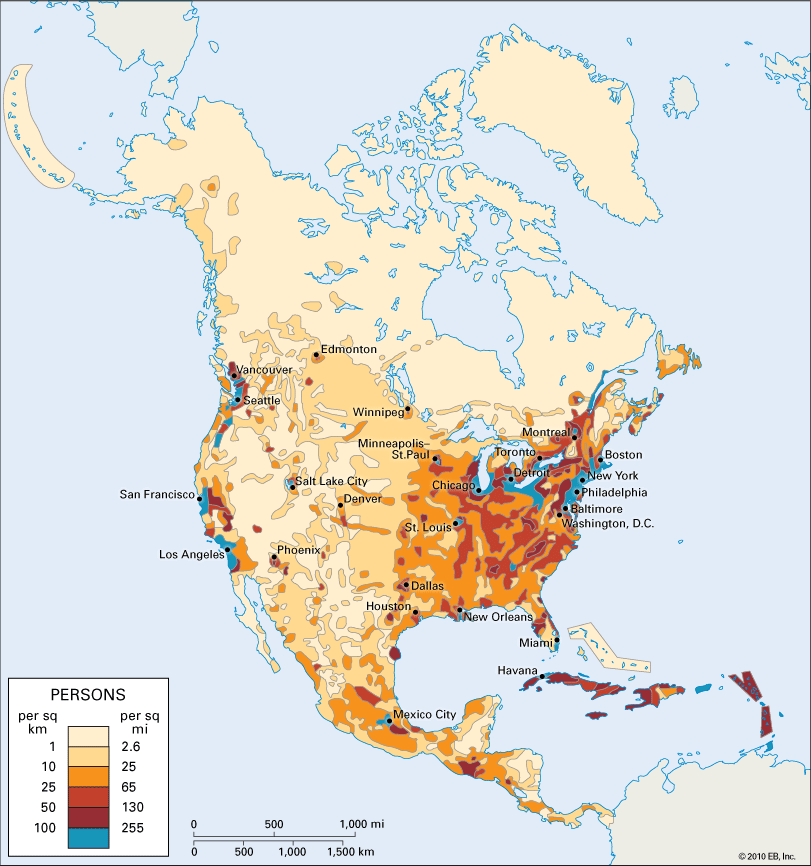 Становништво :

Инуити, Индијанци,
Европски досељеници,
црни робови из Африке
Ропство је укинуто 1863.године;
Најурбанизованији, најпокретљивији, најпродуктивнији    део света
Становништво неравномерно распоређено:
БОСВАШ
ЧИКПИТ
САНСАН
Природно богатство

Северна Америка има велико природно богатство: нафту и гас у Мексичком заливу, уљане шкриљце на Аљасци, камени угаљ и гвоздену руду на Апалачима и око Америчких језера, руде обојених метала и неметала у Кордиљерима, плодно тло у средишњим низијама, шуме и водне снаге на планинама...
Становници Америке су уједно и највећи потрошачи енергије и сировина у свету.
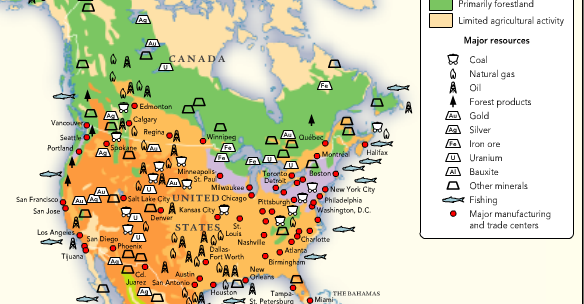 ХВАЛА НА ПАЖЊИ


Аутор

Гордана Васић

Фебруар 2018.године